Power Pose
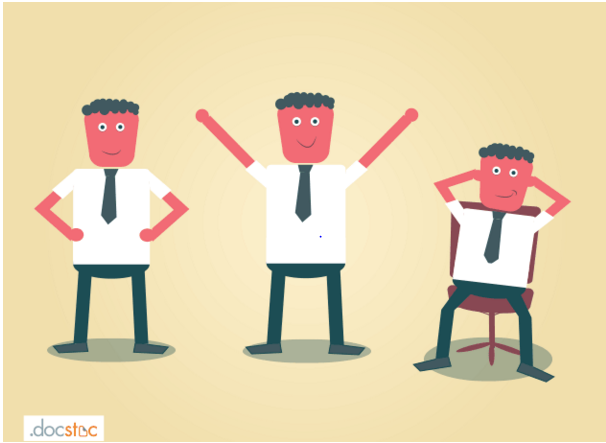 [Speaker Notes: Amy Cuddy, Harvard
After 2 minutes
Testosterone levels increase
Cortisol, the stress hormone, dropped]
Let’s Sell Something
Nancy Mueller
Sr. Manager, Sales Training
Janssen Biotech, Inc.
Biotech Division of Johnson & Johnson
Learning Objectives
Increase awareness of diverse roles in Commercialization

Practice presentation skills

Broaden your perspective on Career planning through Career Mapping
[Speaker Notes: So what we want to accomplish today is to broaden your perspective, really open up that lens on career selection.  Talk about various job roles that you may not have thought of, and practice our presentation skills in the process.]
Career Path
B.S. Mathematics &
 Statistics
Career Path
B.S. Mathematics &
 Statistics
The Business of Healthcare:Selling in the pharmaceutical industry
Why is sales a good entry point to a company?
Group Activity:
Let’s Sell 
Something!!!
[Speaker Notes: Here I’ll talk about why carrying the bag equips you so well for the other roles in the commercialization process.  We will then do a 3 minute role play of items I will bring in (coverse sneakers, hoodie, ipad, iphone, pen)
What did you need to think about when selling your item to your partner?  Did your sales person sell based on what you look for in the product or what he/she looks for in the product?  What was the outcome of your 3 minute discussion (did you want to buy the item?)  I will also make it clear that pharma sales is not taking doctors to hawaii or golfing or five star restaurants.  It’s all about improving the lives of patients by educating the physicians on the features of our products, both good and not so good.  And leave the with a clear picture of what day to day looks like.]
Let’s Sell Something
You have 3 minutes to sell the item to your partner 

Determine if your “customer” bought your item

But before we begin……
Let’s Sell Something
Sellers 
Did your partner agree to buy your item?
Was it difficult?  Why or why not?
What do you think made you successful or not successful in your sales pitch?
Customers
How did you feel during the sales pitch?
What did you like or not like about the interaction?
Peer mentors – 
What additional insights or observations do you have?
[Speaker Notes: Here we’ll talk about needing to understand the customer perspective, being knowledgeable about your product, being respectful, etc.  These things tie to market research, sales training, people skills]
Career Mapping: Expand your Horizons!
When I Grow Up I Wanna Be A…..
Students:  My ideal job is___________
Then what?
Next?

Adults – how many roles have you been in since graduating college?

A lifetime career in 1 role or function is not the likely scenario
My Career Plan
B.S. Math Statistics - PSU
My Actual Career
Janssen Biotech
Manager, 
Oncology Analytics
Janssen Biotech
Sr. Manager, 
Sales Training
B.S. Math Statistics - PSU
What is Your Career Plan?
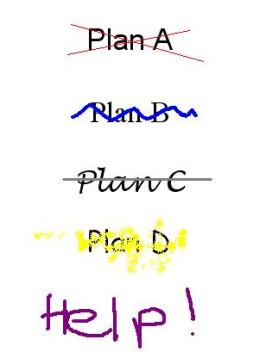 Career Research Mapping
Hair Dresser
Career Research Mapping
Hair Dresser
Career Research Mapping
Hair Dresser
Career Research Mapping
Hair Dresser
Career Research Mapping
Hair Dresser
Career Research Mapping
Hair Dresser
Career Research Mapping
Hair Dresser
Job Roles in the Commercial Team: Additional Roles
Analytics: market research, forecasting, finance
Marketing – US & global
Access & payer landscape
Business development
Compliance/Regulatory
Sales operations
IT
Sales leadership
Procurement
[Speaker Notes: Based on time we’ll discuss these roles but this is primarily to set the stage for upcoming sessions]
What is Your Career Map?
________
Questions?